Teach people your main takeaway on the first slide.
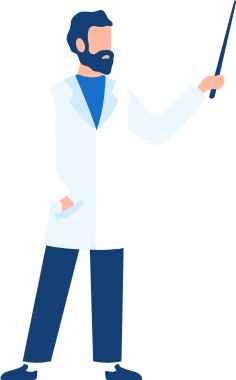 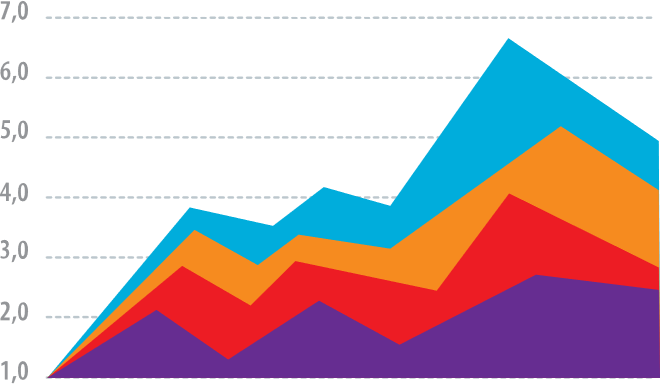 Axis labels should be at least 20pt
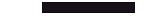 Who cares? Explain why your finding matters on the 2nd slide.
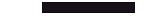 Teach your methods on slides 3+
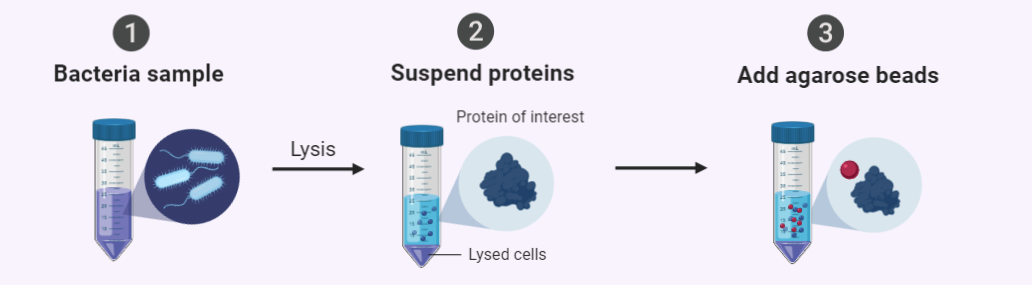 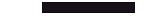 All done? Save as an animated GIF:
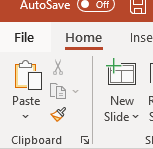 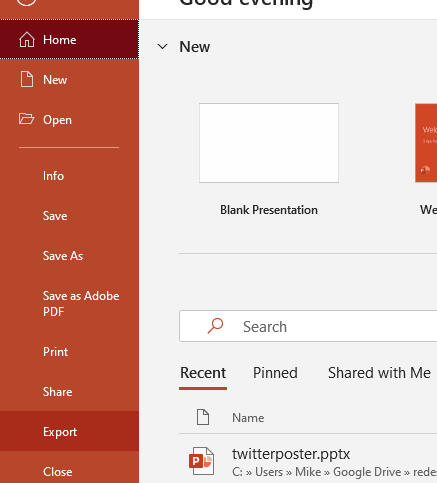 2. Export
1. File
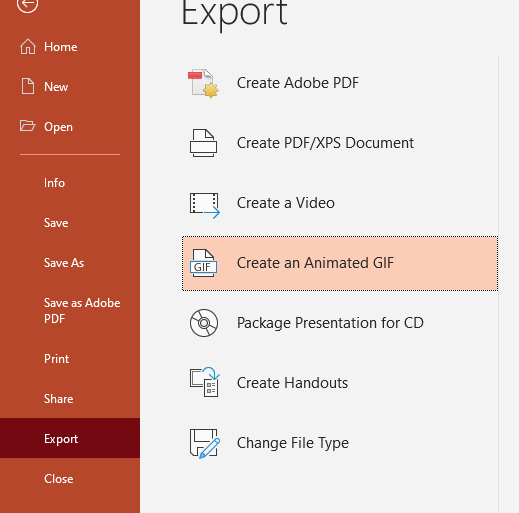 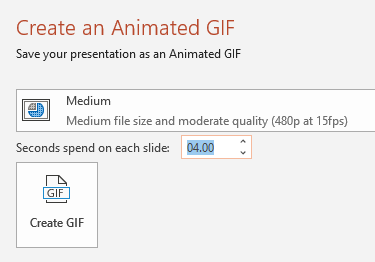 4. Set Quality to Medium and Seconds to ~4-5
3. Create Animated GIF